Inaugural tic meeting
Klaus Dehmelt
Technical Integration Council Meeting
April 28, 2023
Technical and integration council
2
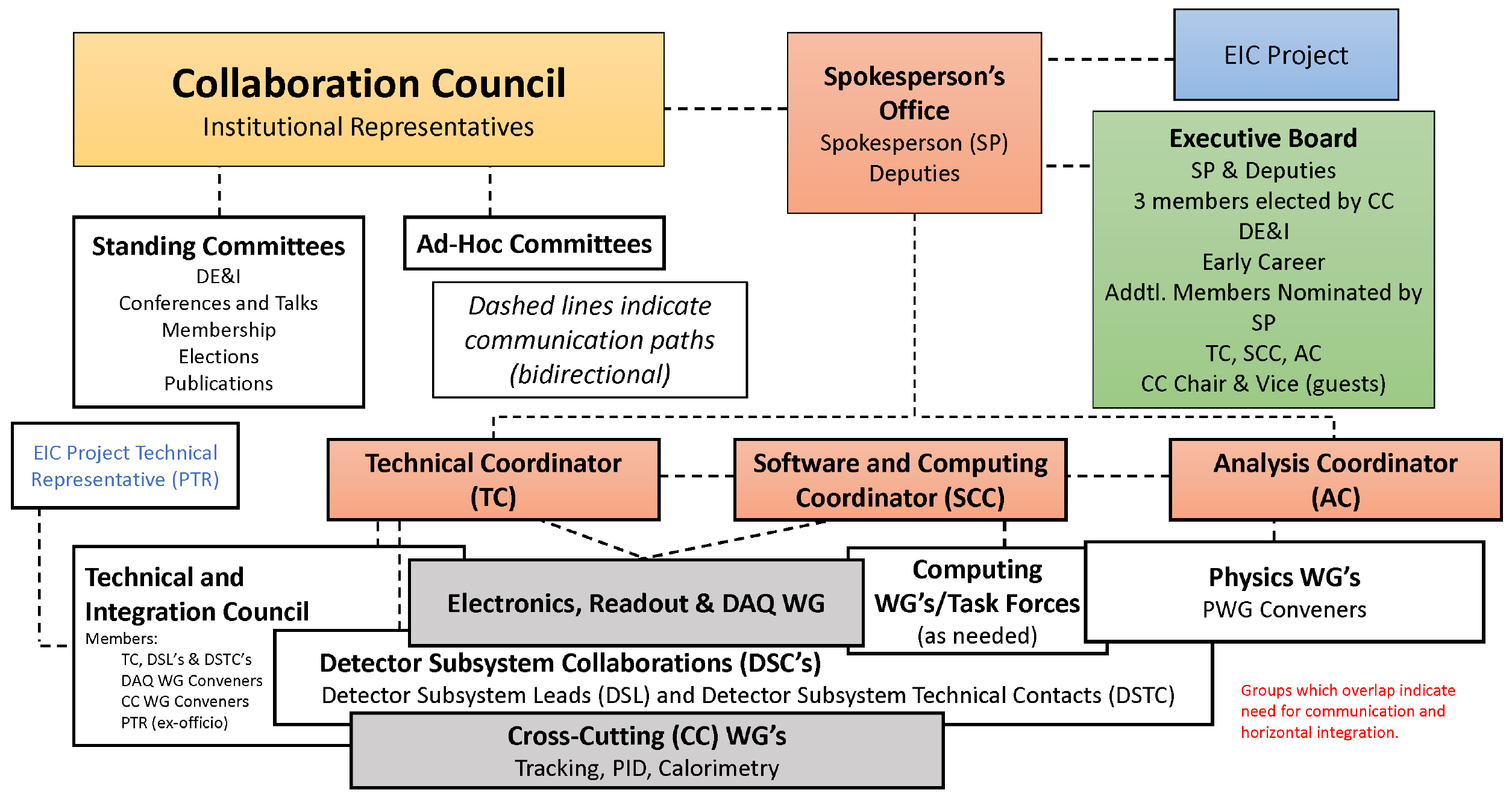 K. Dehmelt
04/28/2023
welcome!
3
Technical Integration Council TIC → succeeds GD/I entity
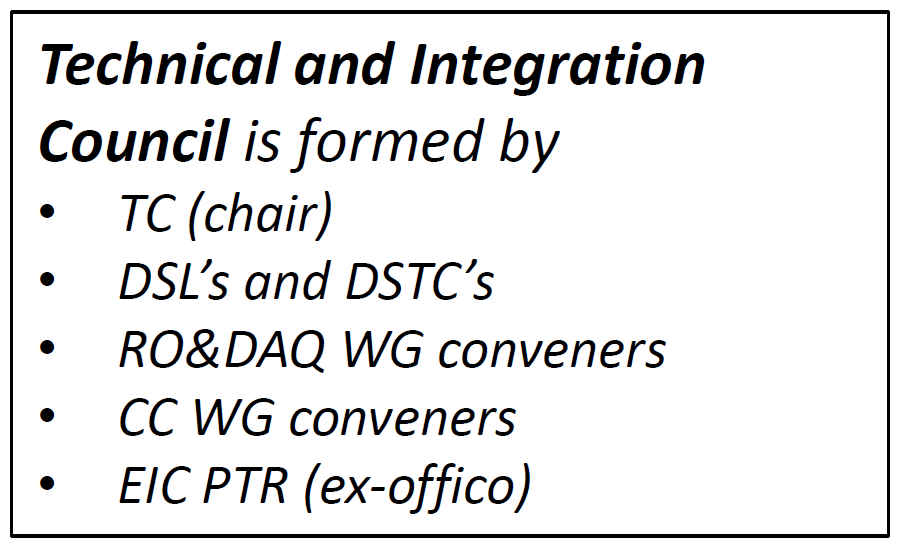 K. Dehmelt
04/28/2023
welcome!
4
Technical Integration Council TIC → succeeds GD/I entity
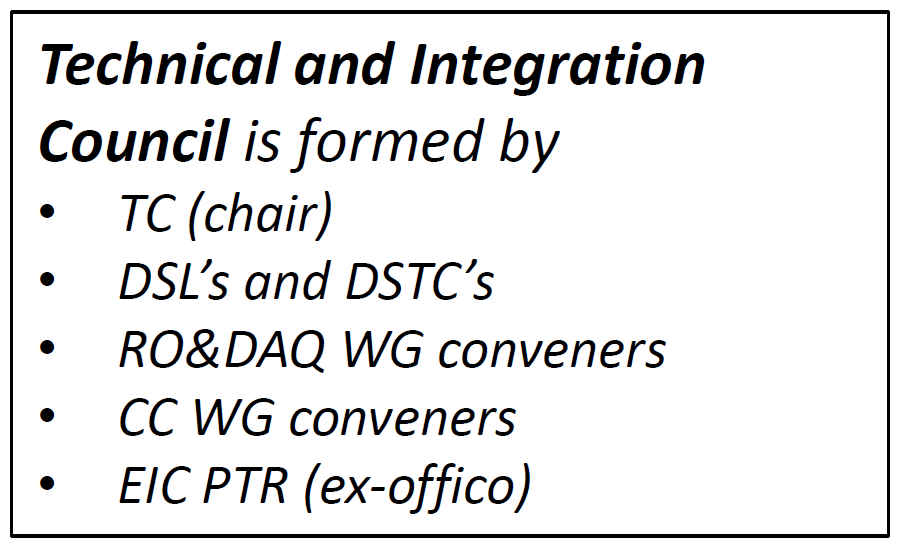 Today’s topic
K. Dehmelt
04/28/2023
Detector subsystem collaborations
5
Identified 17 DSCs at this time
Status update in the following
K. Dehmelt
04/28/2023
Detector subsystem collaborations
6
Identified 17 DSCs at this time
Status update in the following
Handover meeting GD/I → TC and SP
Identified topics to be pursued in the future
Priority list
Topical list
K. Dehmelt
04/28/2023
Priority list
7
BECal down selection → Done
bRICH down selection → Done
Tracking performance study/optimization with reconstruction and background embedding
Service routing and clearance control
Forward dRICH geometry optimization
Low-Q2 gap in our acceptance [0.01, 1] GeV2 
dRICH data reduction → streaming DAQ
K. Dehmelt
04/28/2023
topical list
8
Integration
Tracking
Calorimeter
RICH
TOF → LGAD
DAQ
Far Forward/Backward
K. Dehmelt
04/28/2023
Future tic meetings
9
I suggest to start a series of TIC meetings on a weekly basis until next simulation campaign started
Taking over Monday’s GD/I spot
Work on topics of the priority list
Touch base regarding topical list
Mailing lists
K. Dehmelt
04/28/2023